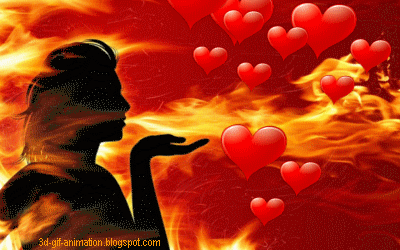 Welcome to my class
Teacher’s Identity
Md. Shariful Islam
-Physical Teacher
Mirpur Mahmuda Chowdhury College
Mirpur, Kushtia
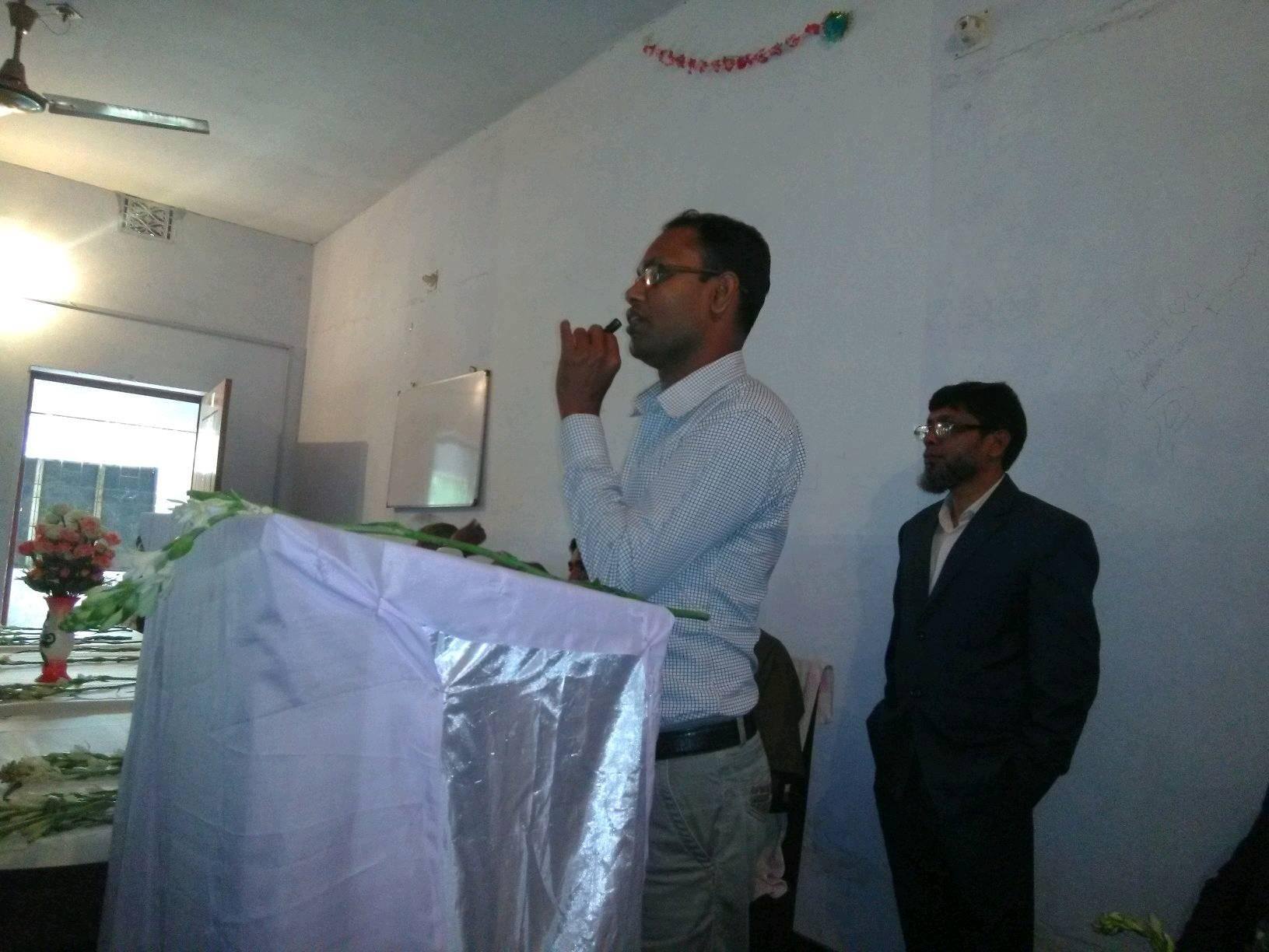 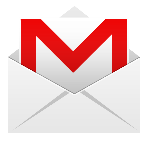 sharif.stc@gmail.com
Fb/msislameditor
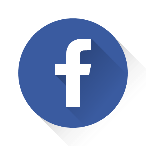 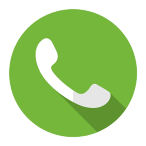 01911 220440
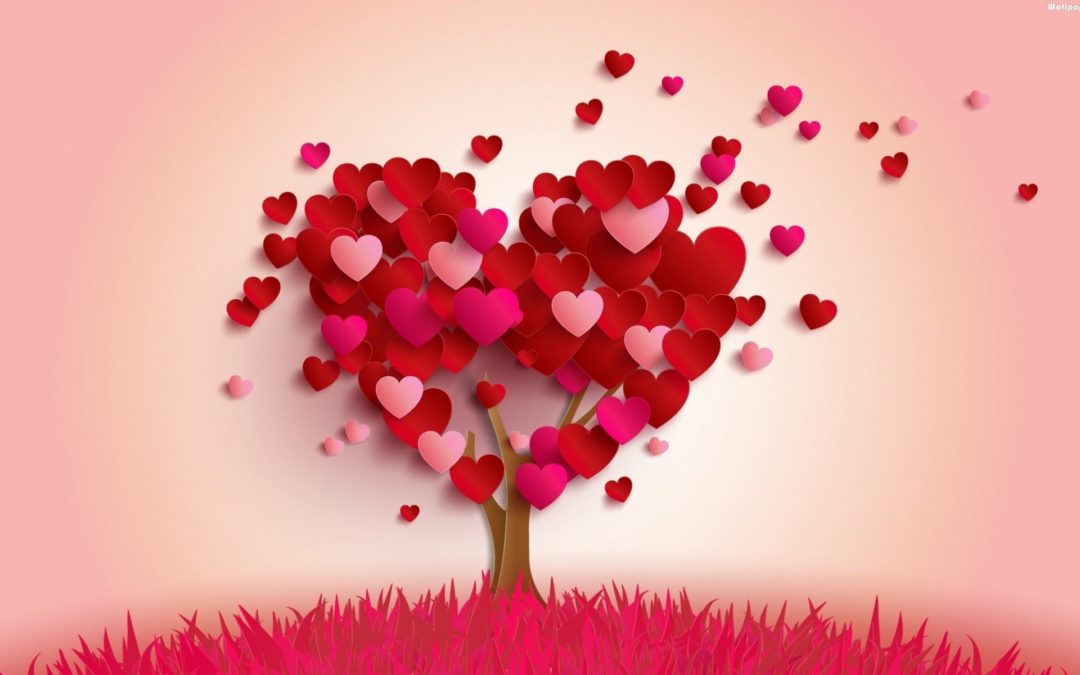 ?
Love
Heart
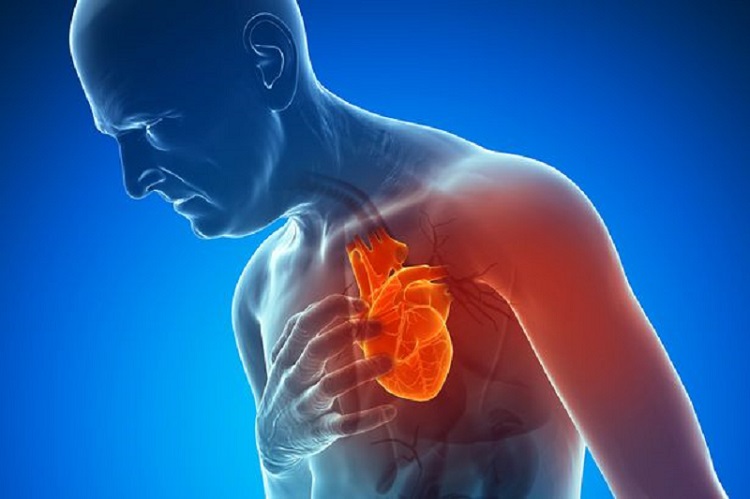 ?
Heart
?
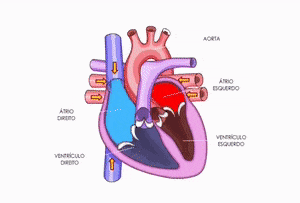 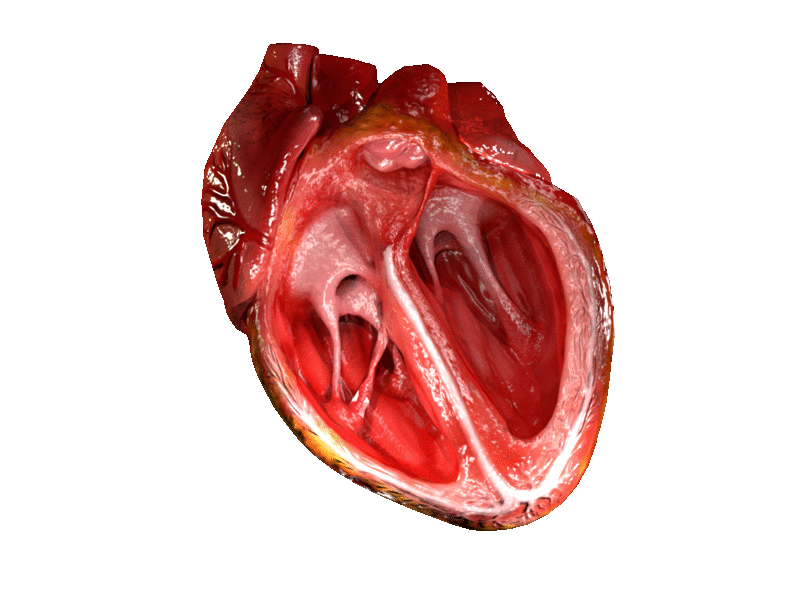 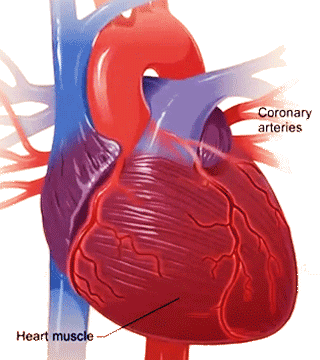 Human Heart and it’s function
After this lesson students will know
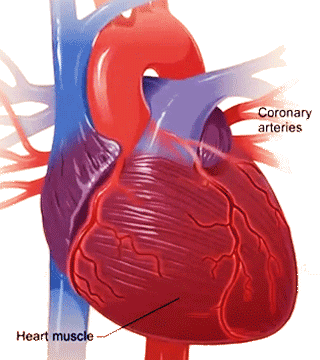 What is heart?
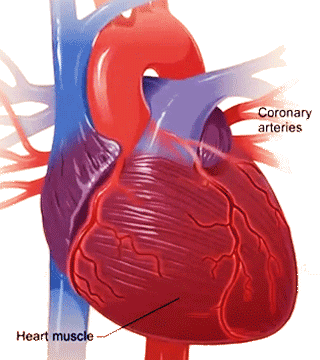 Function of heart
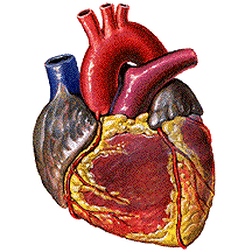 Heart
Your heart is a vital organ. It is a muscle that pumps blood to all parts of your body.
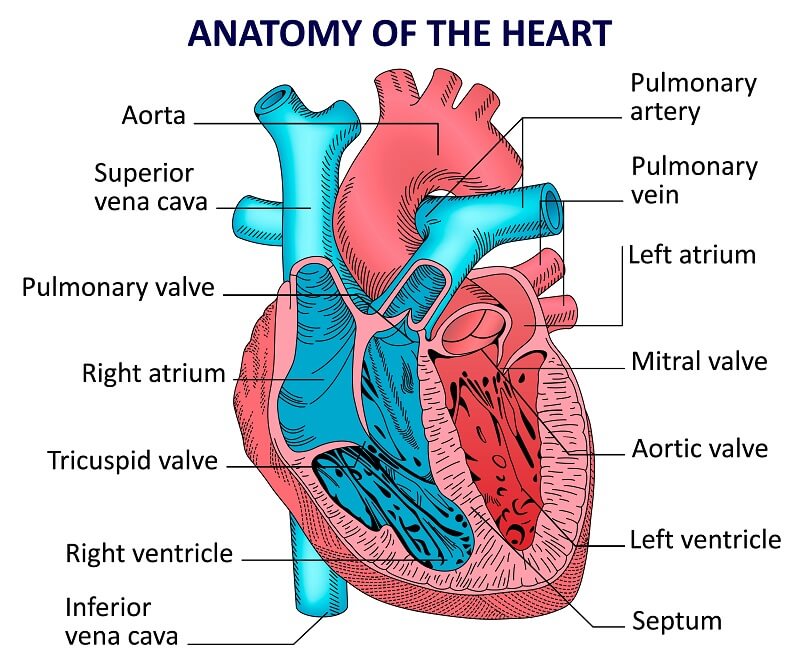 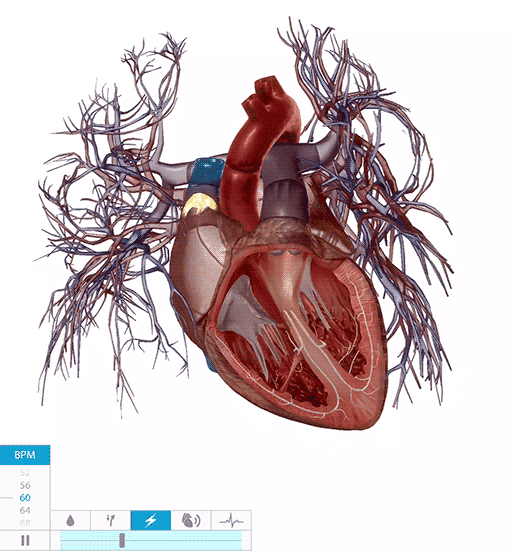 Functions of Heart

The blood pumped by your heart provides your body with the oxygen and nutrients it needs to function.

 Your heart is about the size of a clenched fist, and weighs between 300 and 450 g.
Pair work
Write down five elements of heart
Elements of heart
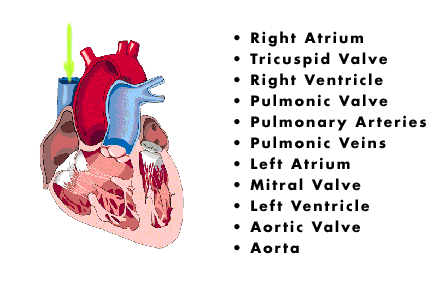 Evaluation
1. Heart provides your body with the oxygen
True                    False
1. Heart pumps blood to all parts of your body.
True                    False
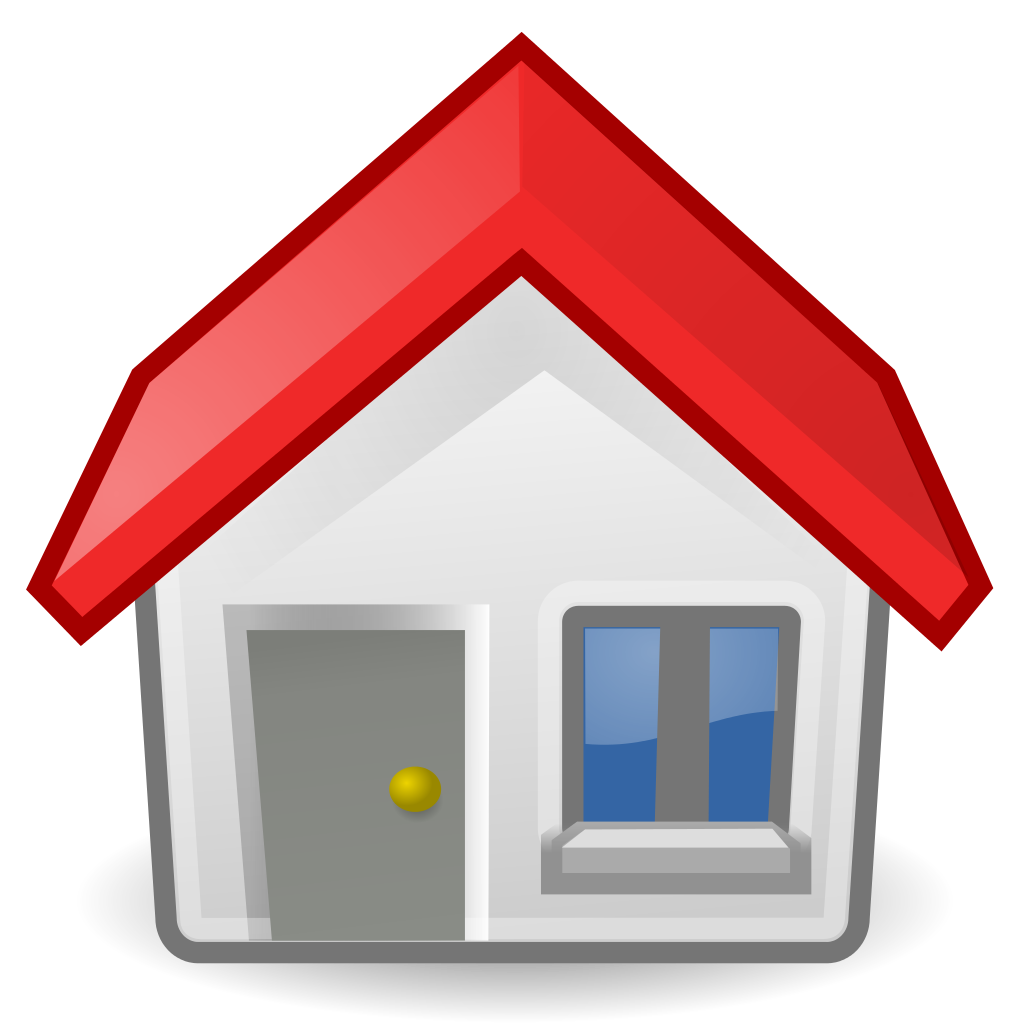 Draw A picture of human heart 
and show it’s deferent parts
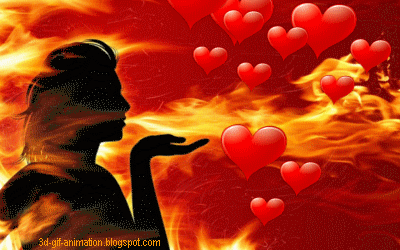 Thank you very much for your kind cooperation